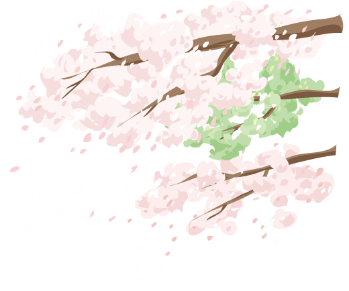 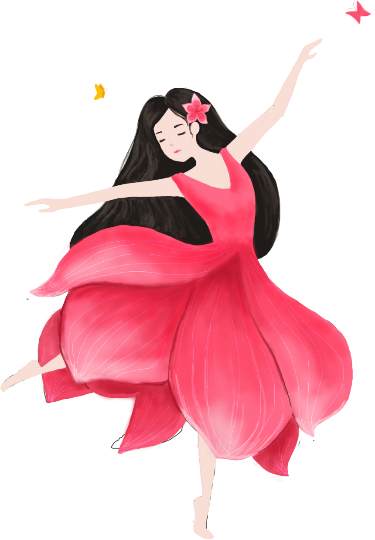 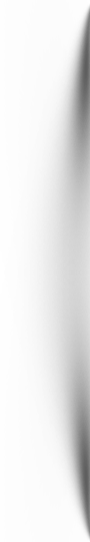 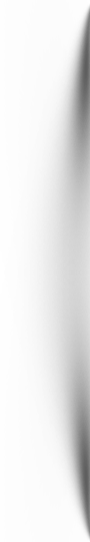 Smile
Fresh
你
好
贰
时光印记
THE TIME STAMP
零
二
玖
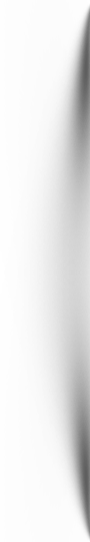 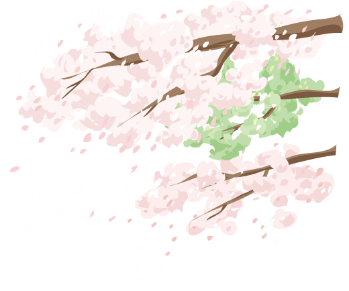 PART 01 请输入你的题目
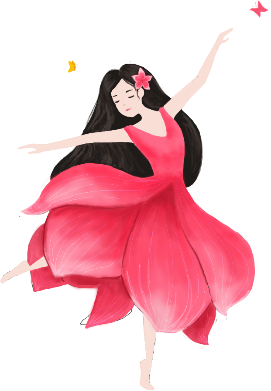 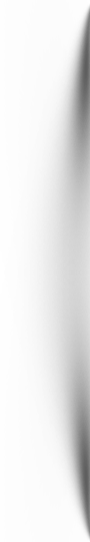 PART 02 请输入你的题目
目 录
PART 03 请输入你的题目
PART 04 请输入你的题目
CONTENTS
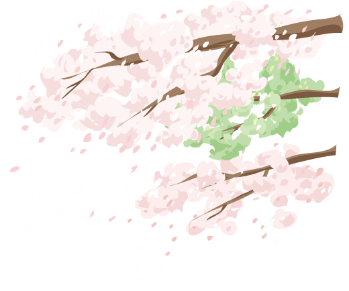 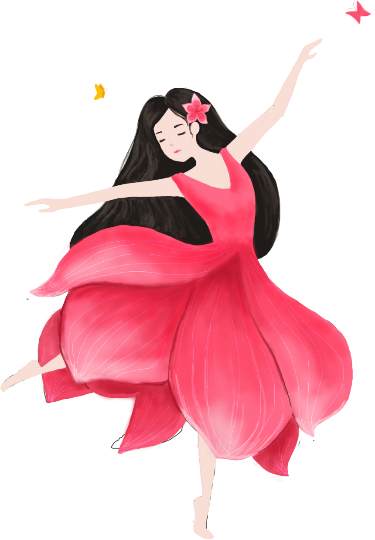 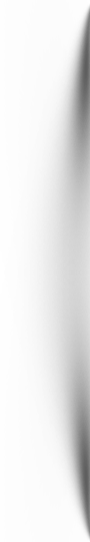 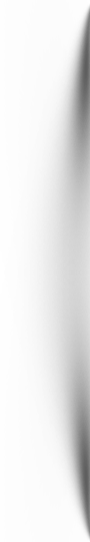 壹
请输入你的题目
请在此处添加详细描述文本，尽量与标题文本语言风格相符合，语言描述尽量简洁生动。
壹
请输入标题
Click here to add your title
I love you more than I've ever loved any woman. And I've waited longer for you than I've waited for any woman.I love you more than I've ever loved any woman. And I've waited longer for you than I've waited for any woman.
请在此处添加详细描述文本，尽量与标题文本语言风格相符合，语言描述尽量简洁生动。
请在此处添加详细描述文本，尽量与标题文本语言风格相符合，语言描述尽量简洁生动。
请在此处添加详细描述文本，尽量与标题文本语言风格相符合，语言描述尽量简洁生动。
请在此处添加详细描述文本，尽量与标题文本语言风格相符合，语言描述尽量简洁生动。
ALL OR NOTHING
NOW OR NEVER
Click here to add your title
I love you more than I've ever loved any woman. And I've waited longer for you than I've waited for any woman.I love you more than I've ever loved any woman. And I've waited longer for you than I've waited for any woman.
I love you more than I've ever loved any woman. And I've waited longer for you than I've waited for any woman.I love you more than I've ever loved any woman. And I've waited longer for you than I've waited for any woman.
I love you more than I've ever loved any woman. And I've waited longer for you than I've waited for any
壹
请输入标题
26%
56%
45%
39%
26%
56%
45%
26%
26%
39%
文字内容
文字内容
文字内容
文字内容
文字内容
文字内容
文字内容
文字内容
文字内容
文字内容
Click here to add your title
I love you more than I've ever loved any woman. And I've waited longer for you than I've waited for any woman.I love you more than I've ever loved any woman. And I've waited longer for you than I've waited for any woman. I love you more than I've ever loved any woman. And I've waited longer for you than I've waited for any woman.I
壹
请输入标题
A
B
C
LOREM IPSUM A 
请在此处添加详细描述文本，尽量与标题文本语言风格相符合，语言描述尽量简洁生动。
LOREM IPSUM B
请在此处添加详细描述文本，尽量与标题文本语言风格相符合，语言描述尽量简洁生动。
LOREM IPSUM C
请在此处添加详细描述文本，尽量与标题文本语言风格相符合，语言描述尽量简洁生动。
Click here to add your title
I love you more than I've ever loved any woman. And I've waited longer for you than I've waited for any woman.I love you more than I've ever loved any woman. And I've waited longer for you than I've waited for any woman.
Click here to add your title
I love you more than I've ever loved any woman. And I've waited longer for you than I've waited for any woman.I love you more than I've ever loved any woman. And I've waited longer for you than I've waited for any woman.
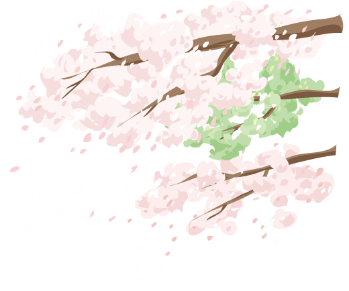 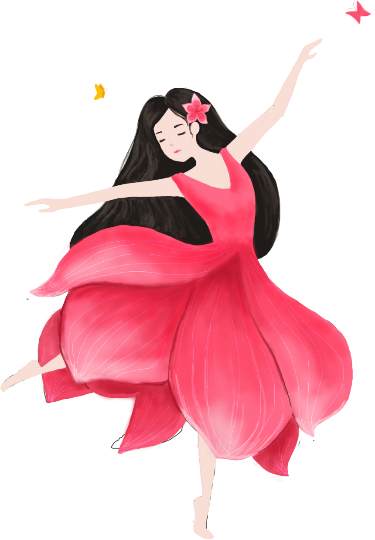 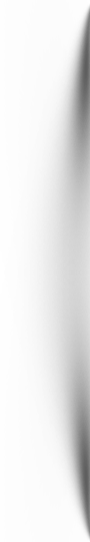 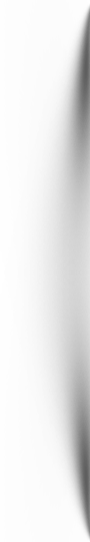 贰
请输入你的题目
请在此处添加详细描述文本，尽量与标题文本语言风格相符合，语言描述尽量简洁生动。
贰
请输入标题
LOREM IPSUM  
请在此处添加详细描述文本，尽量与标题文本语言风格相符合，语言描述尽量简洁生动。
69%
Click here to add your title
LOREM IPSUM  
请在此处添加详细描述文本，尽量与标题文本语言风格相符合，语言描述尽量简洁生动。
贰
请输入标题
LOREM IPSUM A 
请在此处添加详细描述文本，尽量与标题文本语言风格相符合，语言描述尽量简洁生动。
Click here to add your title

I love you more than I've ever loved any woman. And I've waited longer for you than I've waited for any woman.I love you more than I've ever loved any woman. And I've waited longer for you than I've waited for any woman.
LOREM IPSUM A 
请在此处添加详细描述文本，尽量与标题文本语言风格相符合，语言描述尽量简洁生动。
LOREM IPSUM B 
请在此处添加详细描述文本，尽量与标题文本语言风格相符合，语言描述尽量简洁生动。
贰
请输入标题
LOREM IPSUM  
请在此处添加详细描述文本，尽量与标题文本语言风格相符合，语言描述尽量简洁生动。
LOREM IPSUM  
请在此处添加详细描述文本，尽量与标题文本语言风格相符合，语言描述尽量简洁生动。
LOREM IPSUM  
请在此处添加详细描述文本，尽量与标题文本语言风格相符合，语言描述尽量简洁生动。
LOREM IPSUM  
请在此处添加详细描述文本，尽量与标题文本语言风格相符合，语言描述尽量简洁生动。
LOREM IPSUM  
请在此处添加详细描述文本，尽量与标题文本语言风格相符合，语言描述尽量简洁生动。
LOREM IPSUM  
请在此处添加详细描述文本，尽量与标题文本语言风格相符合，语言描述尽量简洁生动。
贰
请输入标题
I love you more than I've ever loved any woman. And I've waited longer for you than I've waited for any woman.I love you more than I've ever loved any woman. And I've waited longer for you than I've waited for any woman.
I love you more than I've ever loved any woman. And I've waited longer for you than I've waited for any woman.I love you more than I've ever loved any woman. And I've waited longer for you than I've waited for any woman.
I love you more than I've ever loved any woman. And I've waited longer for you than I've waited for any woman.I love you more than I've ever loved any woman. And I've waited longer for you than I've waited for any woman.
ALL OR NOTHING
NOW OR NEVER
I love you more than I've ever loved any woman. And I've waited longer for you than I've waited for any woman.
I love you more than I've ever loved any woman. And I've waited longer for you than I've waited for any woman.
Click here to add your title
I love you more than I've ever loved any woman. And I've waited longer for you than I've waited for any woman.I love you more than I've ever loved any woman. And I've waited longer for you than I've waited for any woman.I love you more than I've ever loved any woman. And I've waited longer for you than I've waited for any woman.I love you more than I've ever loved any woman. And I've waited longer for you than I've waited for any woman.
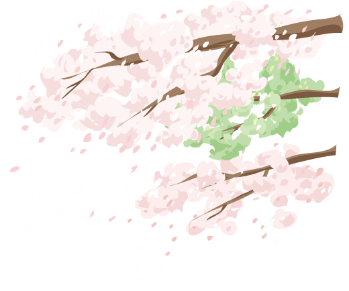 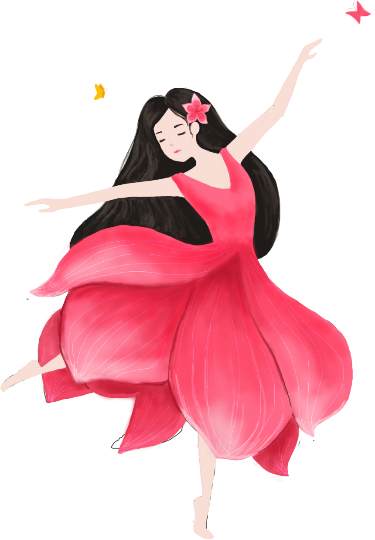 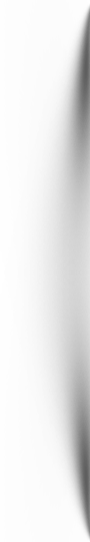 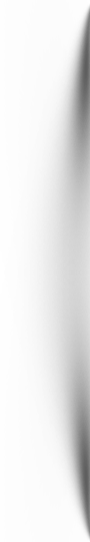 叁
请输入你的题目
请在此处添加详细描述文本，尽量与标题文本语言风格相符合，语言描述尽量简洁生动。
叁
请输入标题
DOLOR SIT AMET
DOLOR SIT AMET
I love you more than I've ever loved any woman. And I've waited longer for you than I've waited for
I love you more than I've ever loved any woman. And I've waited longer for you than I've waited for
I love you more than I've ever loved any woman. And I've waited longer for you than I've waited for
DOLOR SIT AMET
叁
请输入标题
请在此处添加详细描述文本，尽量与标题文本语言风格相符合，语言描述尽量简洁生动。
Click here to add your title
请在此处添加详细描述文本，尽量与标题文本语言风格相符合，语言描述尽量简洁生动。
Click here to add your title
请在此处添加详细描述文本，尽量与标题文本语言风格相符合，语言描述尽量简洁生动。
Click here to add your title
请在此处添加详细描述文本，尽量与标题文本语言风格相符合，语言描述尽量简洁生动。
Click here to add your title
叁
请输入标题
Click here to add your title
I love you more than I've ever loved any woman. And I've waited longer for you than I've waited for any woman. I love you more than I've ever loved any woman.
Click here to add your title
Click here to add your title
I love you more than I've ever loved any woman. And I've waited longer for you than I've waited for any woman. I love you more than I've ever loved any woman.
I love you more than I've ever loved any woman. And I've waited longer for you than I've waited for any woman. I love you more than I've ever loved any woman.
Click here to add your title
I love you more than I've ever loved any woman. And I've waited longer for you than I've waited for any woman.I love you more than I've ever loved any woman. And I've waited longer for you than I've waited for any woman.
I love you more than I've ever loved any woman. And I've waited longer for you than I've waited for any woman.I love you more than I've ever loved any woman. And I've waited longer for you than I've waited for any woman.I love you more than I've ever loved any woman. And I've waited longer for you than I've waited for any woman.
I love you more than I've ever loved any woman. And I've waited longer for you than I've waited for any woman.
ALL OR NOTHING
NOW OR NEVER
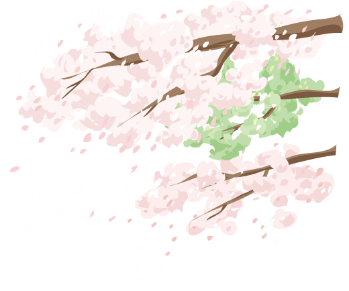 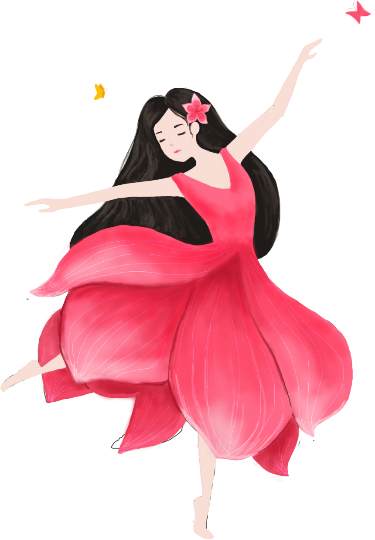 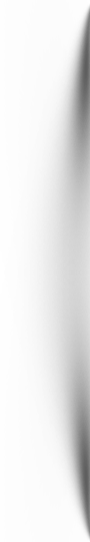 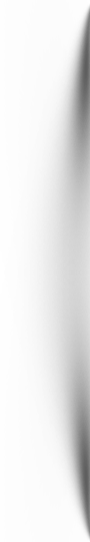 肆
请输入你的题目
请在此处添加详细描述文本，尽量与标题文本语言风格相符合，语言描述尽量简洁生动。
ALL OR NOTHING
NOW OR NEVER
Add your title
Add your title
Add your title
Add your title
I love you more than I've ever loved any woman. And I've waited longer for you than I've waited for any woman.
I love you more than I've ever loved any woman. And I've waited longer for you than I've waited for any woman.
I love you more than I've ever loved any woman. And I've waited longer for you than I've waited for any woman.
I love you more than I've ever loved any woman. And I've waited longer for you than I've waited for any woman.
ALL OR NOTHING
NOW OR NEVER
I love you more than I've ever loved any woman. And I've waited longer for you than I've waited for any woman.
I love you more than I've ever loved any woman. And I've waited longer for you than I've waited for any woman.I love you more than I've ever loved any woman. And I've waited longer for you than I've waited for any woman.
肆
请输入标题
I love you more than I've ever loved any woman. And I've waited longer for you than I've waited for any woman.
I love you more than I've ever loved any woman. And I've waited longer for you than I've waited for any woman.
I love you more than I've ever loved any woman. And I've waited longer for you than I've waited for any woman.
I love you more than I've ever loved any woman. And I've waited longer for you than I've waited for any woman.
肆
请输入标题
添加标题
10%
45%
添加标题
I love you more than I've ever loved any woman. And I've waited longer for you than I've waited for any woman.
I love you more than I've ever loved any woman. And I've waited longer for you than I've waited for any woman.
25%
70%
添加标题
添加标题
添加标题
I love you more than I've ever loved any woman. And I've waited longer for you than I've waited for any woman.
I love you more than I've ever loved any woman. And I've waited longer for you than I've waited for any woman.
I love you more than I've ever loved any woman. And I've waited longer for you than I've waited for any woman.
ALL OR NOTHING
NOW OR NEVER
Click here to add your title
I love you more than I've ever loved any woman. And I've waited longer for you than I've waited for any woman.I love you more than I've ever loved any woman. And I've waited longer for you than I've waited for any woman.

I love you more than I've ever loved any woman. And I've waited longer for you than I've waited for any woman.
I love you more than I've ever loved any woman. And I've waited longer for you than I've waited for any woman.
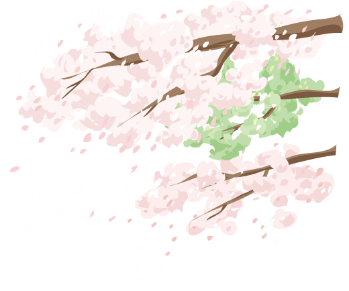 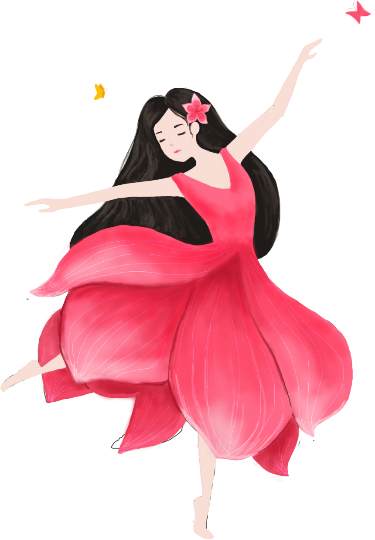 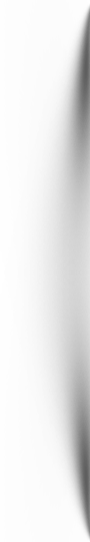 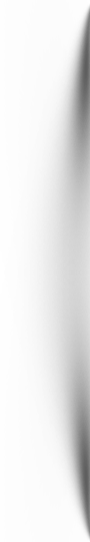 Smile
Fresh
谢
谢
贰
时光印记
THE TIME STAMP
零
二
玖